НОВОГОДНИЙ КАРНАВАЛ
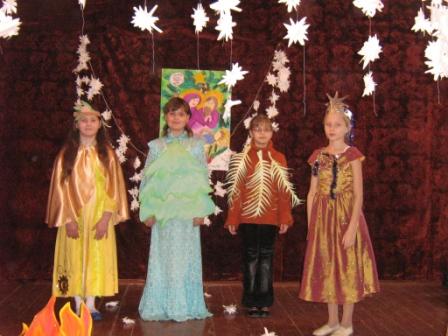 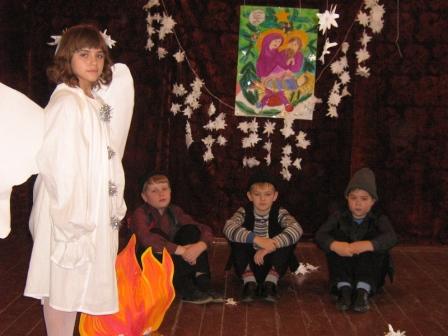 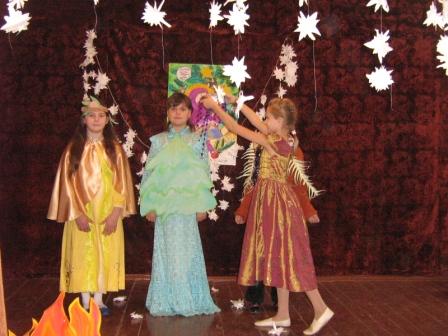 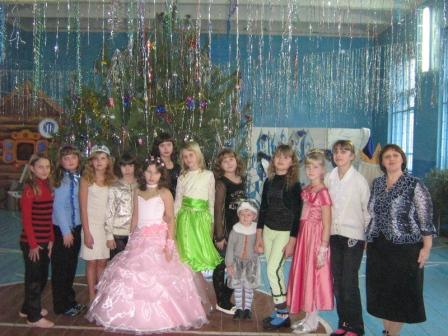 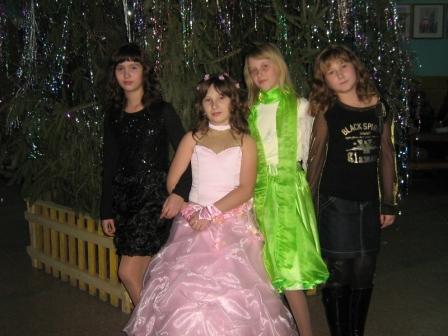 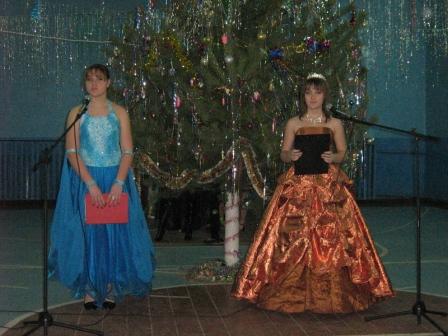 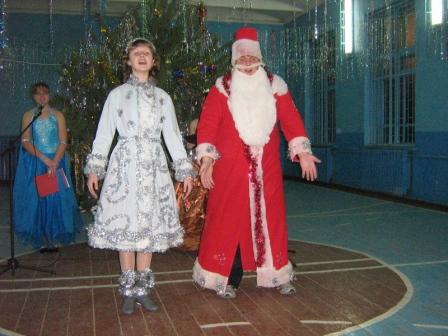 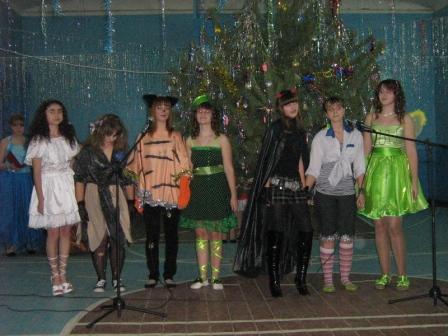 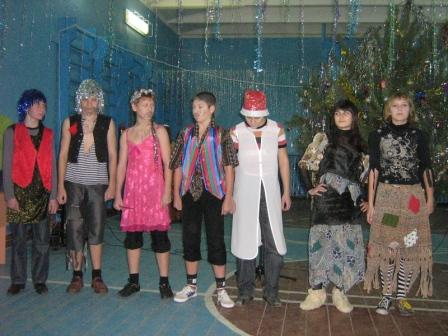 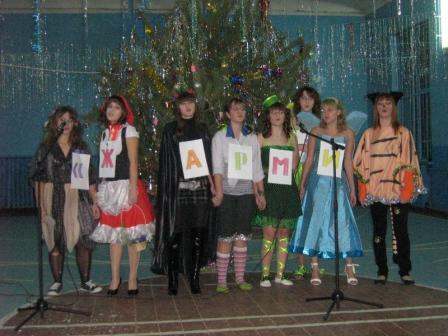 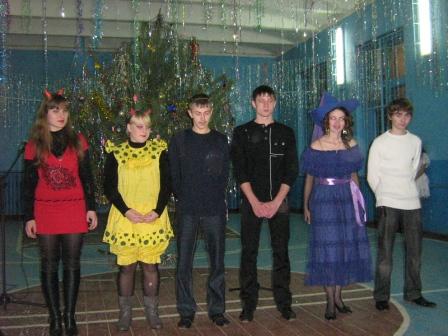 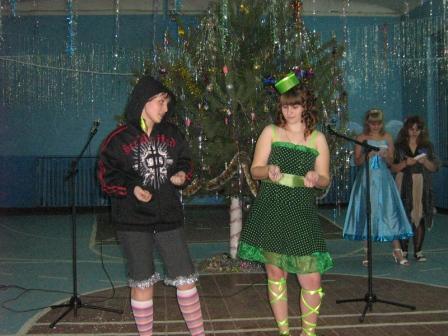 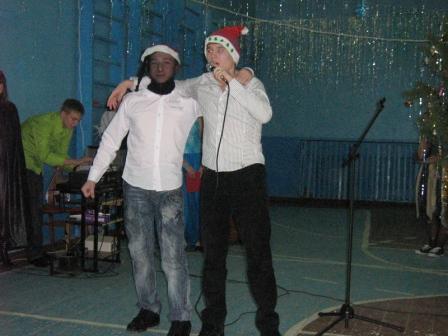 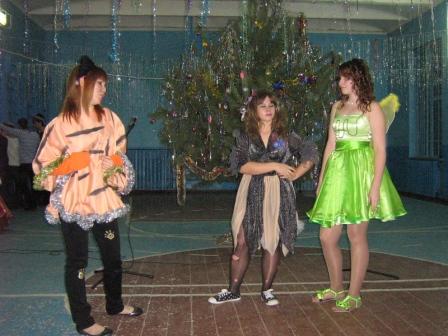 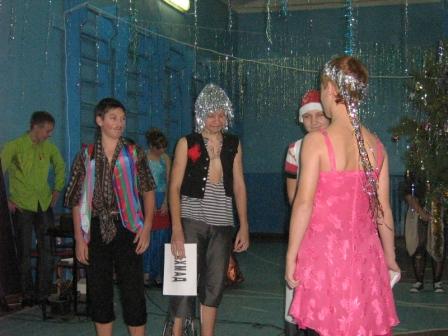 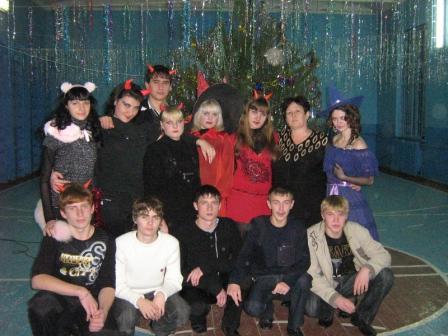 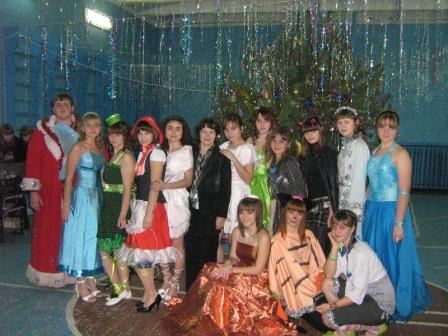